Téma 5:
Řízení vztahu podniku k zaměstnancům
Podnik a zaměstnanci – vklad, očekávání, moc
Analýza vztahu
Vývojové trendy
Personální činnosti
1
Podnik a zaměstnanci – vklad, očekávání, moc
očekávání      vklad
PODNIK má k dispozici
hmotný kapitál
nehmotný kapitál
finanční kapitál
práce zvěcnělá
zaměstnanec je nositelem
schopnosti pracovat
práce živá
vklad        očekávání
2
Podnik a zaměstnanci – vklad, očekávání, moc - pokrač.
očekávání      vklad
PODNIK má k dispozici
hmotný kapitál
nehmotný kapitál
finanční kapitál
práce zvěcnělá
zaměstnanec je nositelem
schopnosti pracovat
práce živá
vklad        očekávání
očekávání / vklad
kvalifikace (znalosti, dovednosti aj.)
čas
fyzické a duševní úsilí
rozvoj pozitivních mezilidských vztahů uvnitř i vně podniku
plat
hmotné a nehmotné požitky
seberealizace

moc
odmítnutí realizace vztahu
3
Podnik a zaměstnanci – vklad, očekávání, moc - pokrač.
očekávání      vklad
PODNIK má k dispozici
hmotný kapitál
nehmotný kapitál
finanční kapitál
práce zvěcnělá
zaměstnanec je nositelem
schopnosti pracovat
práce živá
vklad        očekávání
VLASTNÍCI
očekávání / vklad
kvalifikace (znalosti, dovednosti aj.)
čas
fyzické a duševní úsilí
rozvoj pozitivních mezilidských vztahů uvnitř i vně podniku
plat
hmotné a nehmotné požitky
seberealizace

moc
odmítnutí realizace vztahu
ZAMĚSTNANCI
PODNIK
podnik jako společenství lidí
4
2. Analýza vztahu
5
2. Analýza vztahu – pokrač.
p11 > p12
h15 > h12
z15 > z12
p15 >> p14
6
2. Analýza vztahu - pokrač.
7
2. Analýza vztahu - pokrač.
p21 > p22
h25 > h22
z25 > z22
p25 >> p24
8
3. Vývojové trendy
abstraktní morální
závazek pracovat









osobní touha uspět
PRÁCE JAKO
POVINNOST






PRÁCE JAKO
SEBEREALIZACE
ÉTOS PRÁCE

ODLIDŠTĚNÍ PRÁCE

HEDONISMUS

ZÁJEM O PRÁCI
MODRÉ LÍMEČKY      BÍLÉ LÍMEČKY     ZLATÉ LÍMEČKY
9
3. Vývojové trendy - pokrač.
porovnání příjmu CEO s příjmem dělníka
Rozevírání nůžek v platovém a společenském ohodnocení práce.
Ve vyspělých zemích je méně kvalifikovaná práce pod konkurencí
hmotného a nehmotného kapitálu
pracovní síly v méně rozvinutých zemích

Thurow: „Vítěz bere vše“.
40x                  70x
1960                    1990
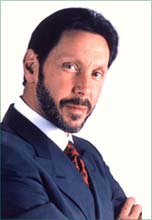 Lawrence J. Ellison  generální ředitel (CEO) Oracle
 plat 250,0 tis. USD
 krátkodobé odměny 6 453,3 tis. USD
 dlouhodobé odměny 61 946,5 tis. USD
 příjmy celkem 68 649,8 tis. USD    tj. cca 1,7 mld. CZK
Za první dekádu dvacátého století dosáhnul jeho příjem sice neuvěřitelných 1836 mil. USD, avšak hodnota akcií společnosti Oracle vzrostla přibližně třikrát.
10
4. Personální činnosti
Strategie rozvoje lidských zdrojů
vize a hodnoty podniku     podniková kultura    „firemní demokracie“ 
Získávání, výběr a adaptace pracovníků
vnější a vnitřní trh práce
výběrové řízení
adaptační proces
Budování kariéry a systémy vzdělávání      perspektiva
identifikace perspektivní pracovní pozice
individuální plán vzdělávání a rozvoje
Hodnocení pracovníků
informovanost, pravidelnost, diferenciace, standardizace
hodnocení a sebehodnocení, použití více zdrojů (systém 3600 zpětné vazby)
Mzdový a sociální systém
Mzdový systém – princip výkonnosti
základní a doplňková mzda        diferenciace      podíl na HV
Sociální systém – princip sounáležitosti
podpora reprodukce pracovní síly
využívání volného času
pomoc v tíživých životních situacích
rozvoj kvalifikace
finanční služby                                                   Kafetéria systém
11
Literatura
Armstrong, M. Řízení lidských zdrojů. Praha: Grada, 2007. ISBN 978-80-247-1407-3.
Carney, B., Getz, I. Svoboda v práci. Praha : PeopleComm, 2013. ISBN 978-80-904890-7-3. 
Dvořáková, Z. a kol. Řízení lidských zdrojů. 1. vydání. Praha: C. H. Beck, 2012. ISBN 978-80-7400-347-9.
Kašparová, K., Kunz, V. Moderní přístupy ke společenské odpovědnosti firem a CSR reportování. Praha: Grada Publishing, 2013.ISBN 978-80-247-4480-3.
Semler, R. Sedmidenní víkend. Praha : PeopleComm, 2013. ISBN 978-80-904890-4-2.
12